4. ders
AĞAÇ İŞLEYEN EL SANATLARI
HAMMADDE OLARAK AĞAÇ İŞLEYEN EL SANATLARI


El sanatlarıyla ilgili araç yapımı
	-Yazma kalıpları
	-Dokuma tezgahları
	-Mekikler, masuralar, makaralar
Tarım araçları yapımı
	-At arabası
	-Kağnı
	-Karasaban
*Kullanım eşyası ve aksesuar yapımı 
	-Tavla
	-Rahle
	-Biblolar

*Mimari eleman yapımı
	-Minber
	-Kapı kanatları
	-Ahşap kilitler
*Mutfak araçları yapımı
	-Tekneler
	-Tablalar
	-Oklavalar
*Savaş araçları yapımı
	-Mızrak,ok,yay
	-Bıçak,kılıç ve pala sapları
*Müzik araçları yapımı
	-Zurna
	-Davul
	-Keman ve ailesi
Tahtadan biblolar, Ankara, 2018
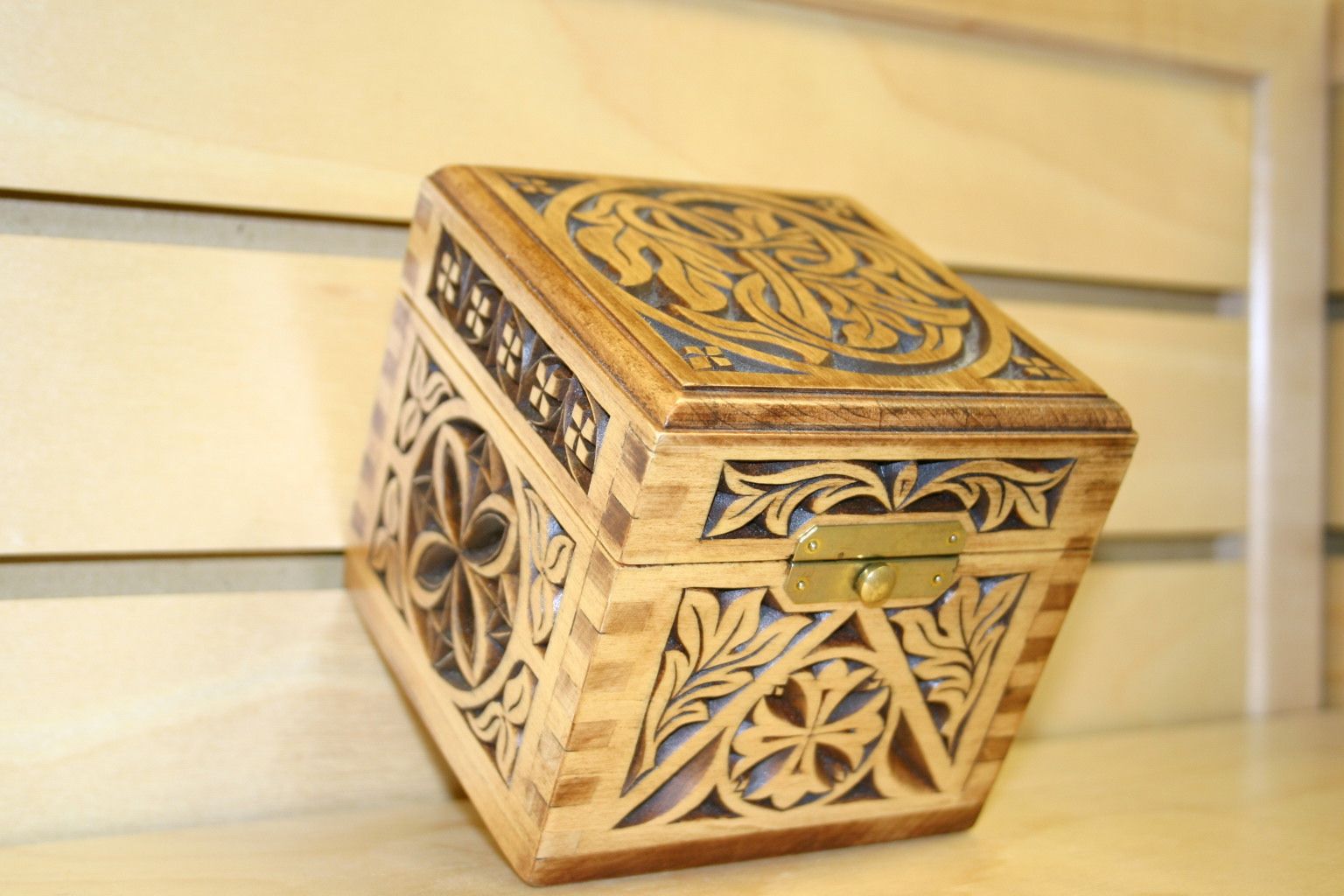 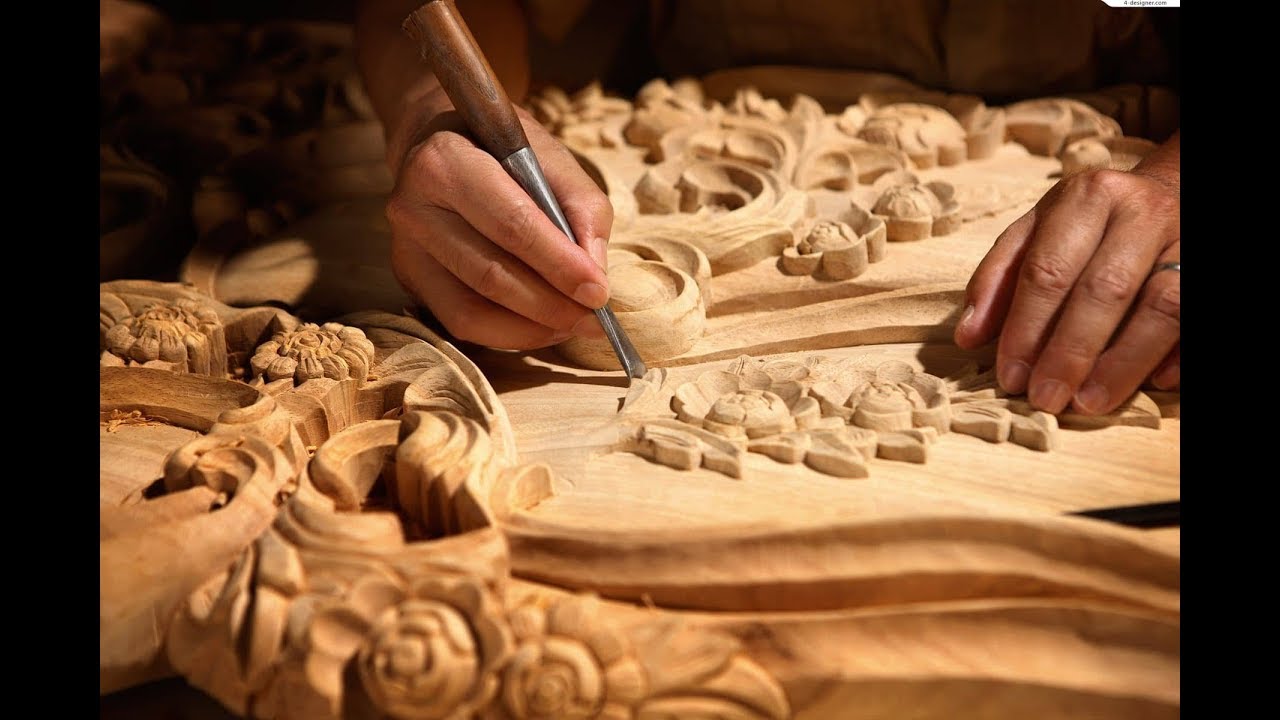 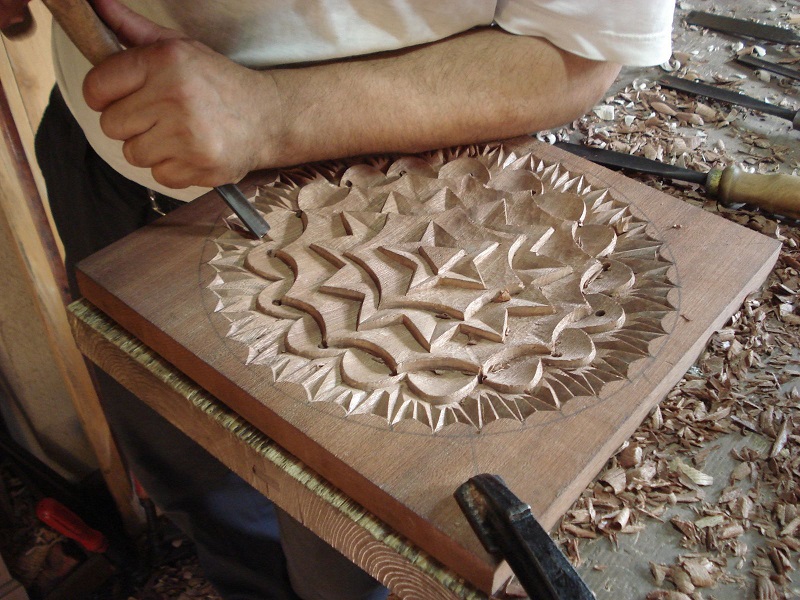 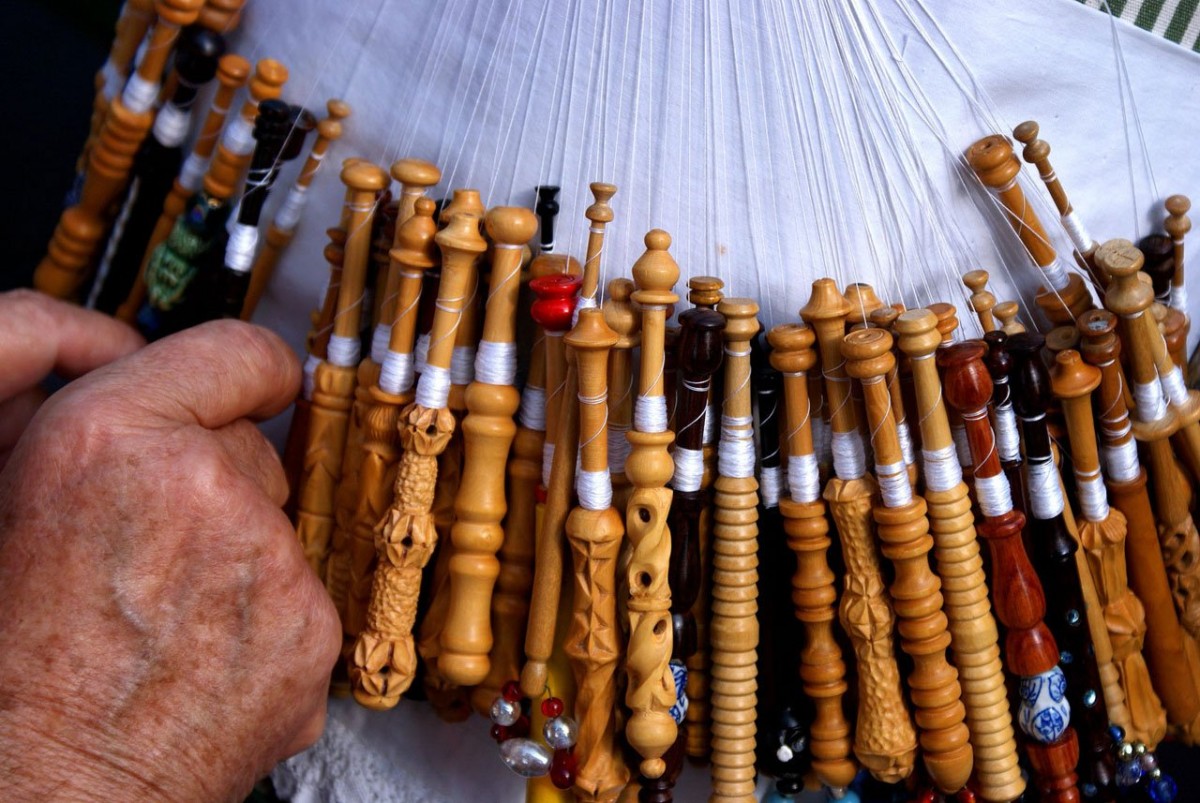 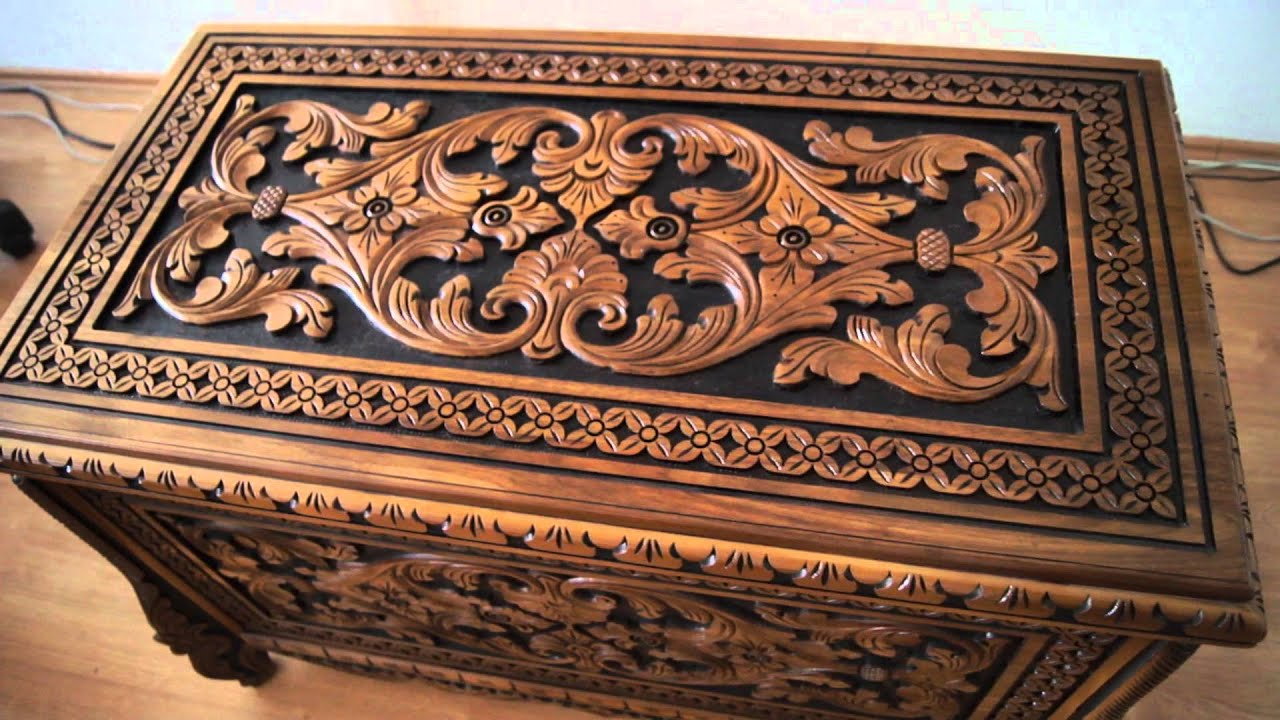 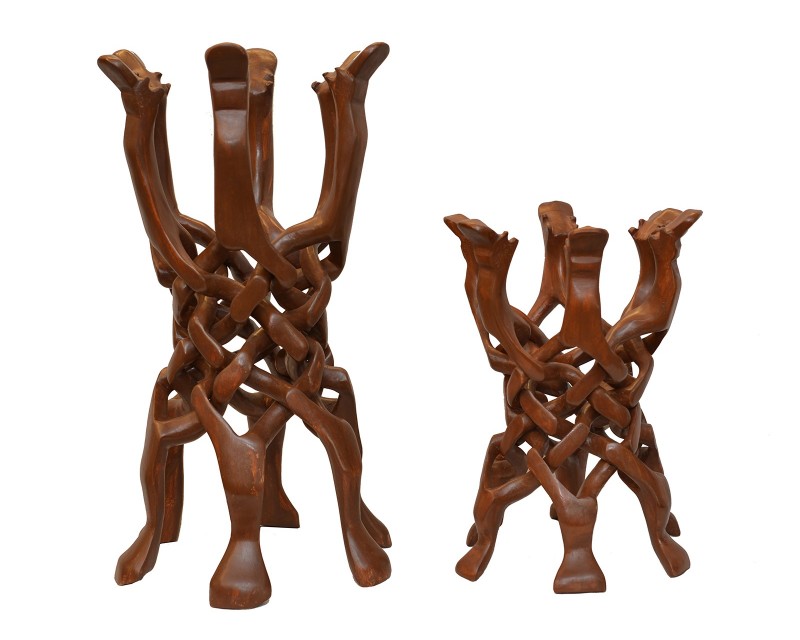 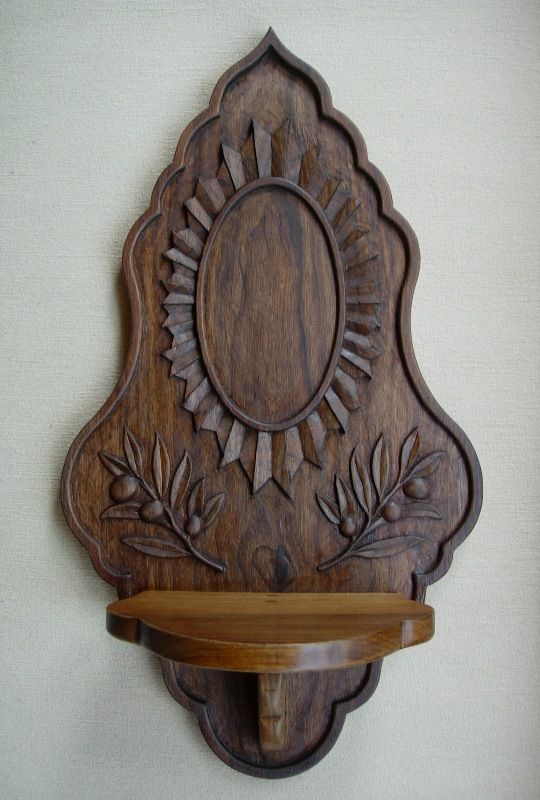 Sandık ve  kemençe, Ankara, 2018
Dikiş makinesi, Ankara, 2018